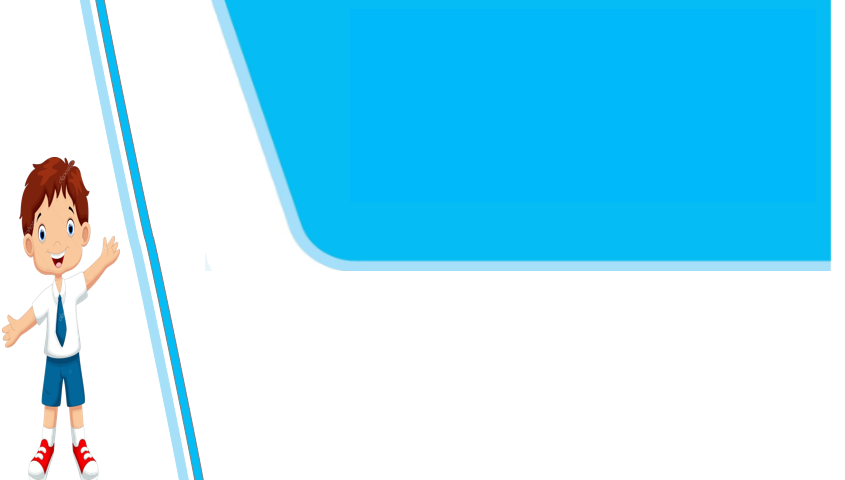 PHÒNG GD & ĐT QUẬN LONG BIÊN
TRƯỜNG TIỂU HỌC BỒ ĐỀ
MÔN TIẾNG VIỆT – LỚP 1
oi ôi ơi
Bài 39:
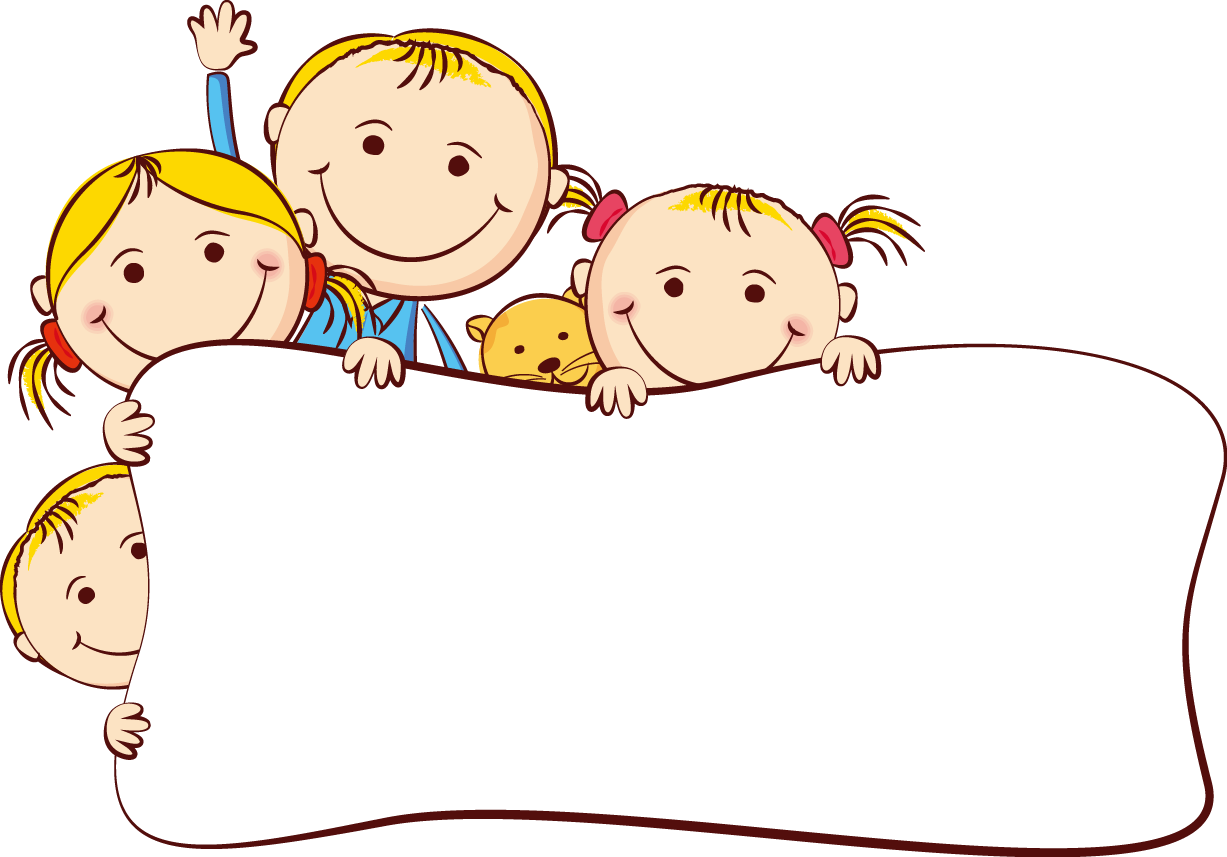 ay
ai
ây
máy cày
đám mây
chùm vải
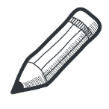 Đọc các vần, tiếng, từ ngữ sau:
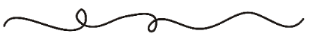 bài
lái
nảy
tay
đậy
lẫy
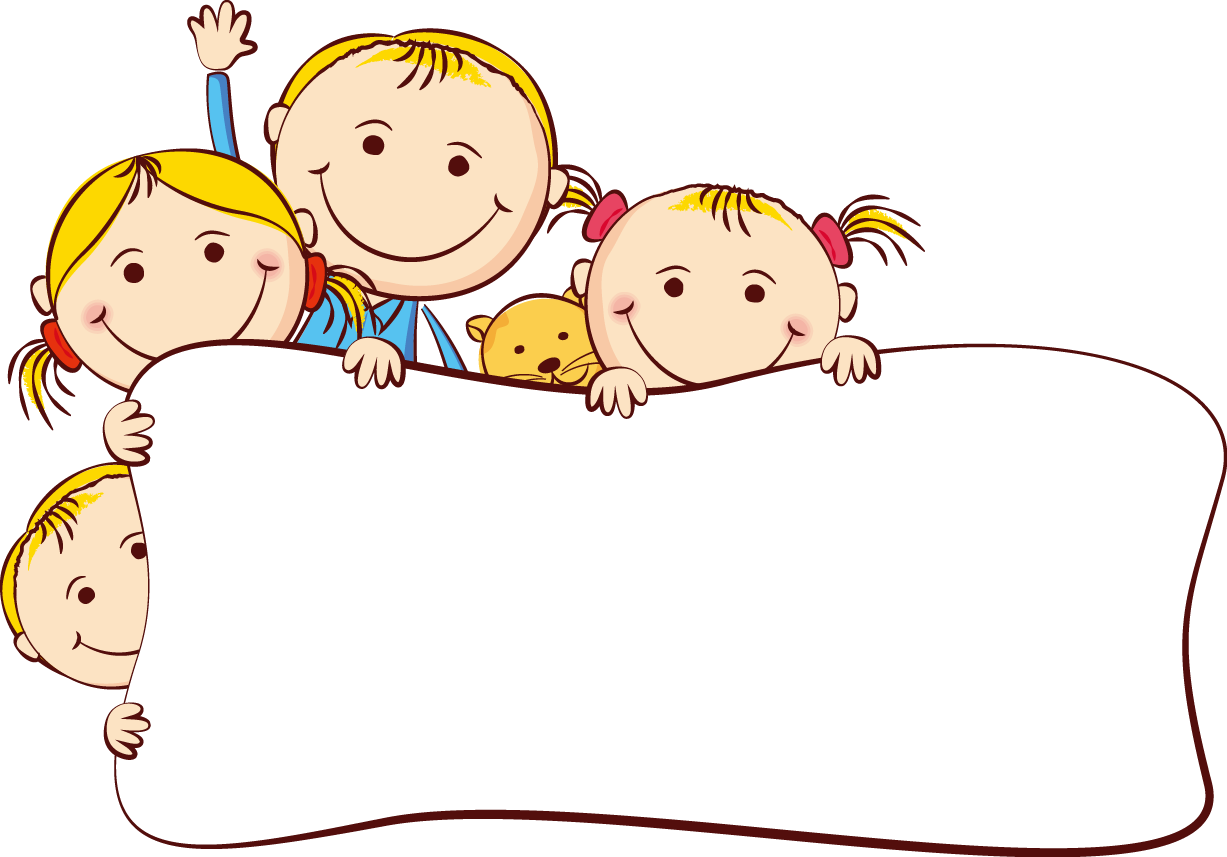 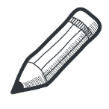 Đọc đoạn văn sau:
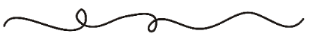 Nai con nhìn thấy con gì bé nhỏ, thân đầy gai nhọn trên bãi cỏ. Nó chạy về nhà, hổn hển kể cho mẹ nghe. Nai mẹ tủm tỉm: “Bạn nhím đấy,con ạ”.
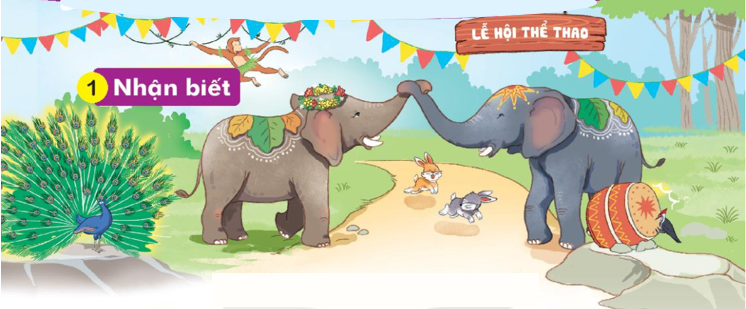 Nhận biết
1
ôi
ơi
oi
Voi con mời bạn đi xem hội.
Đọc
2
o
oi
ô
ơ
ôi
ơi
v
oi
v
oi
v
oi
v
oi
oi
ôi
ơi
mới
đợi
xôi
mỗi
hỏi
chòi
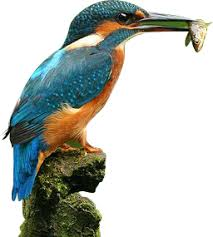 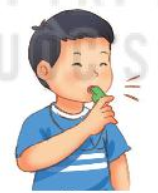 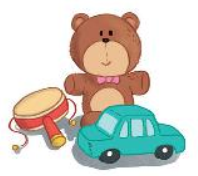 chim bói cá
thổi còi
đồ chơi
chim bói cá
thổi còi
đồ chơi
oi
ôi
ơi
mới
đợi
xôi
mỗi
hỏi
chòi
chim bói cá
thổi còi
đồ chơi
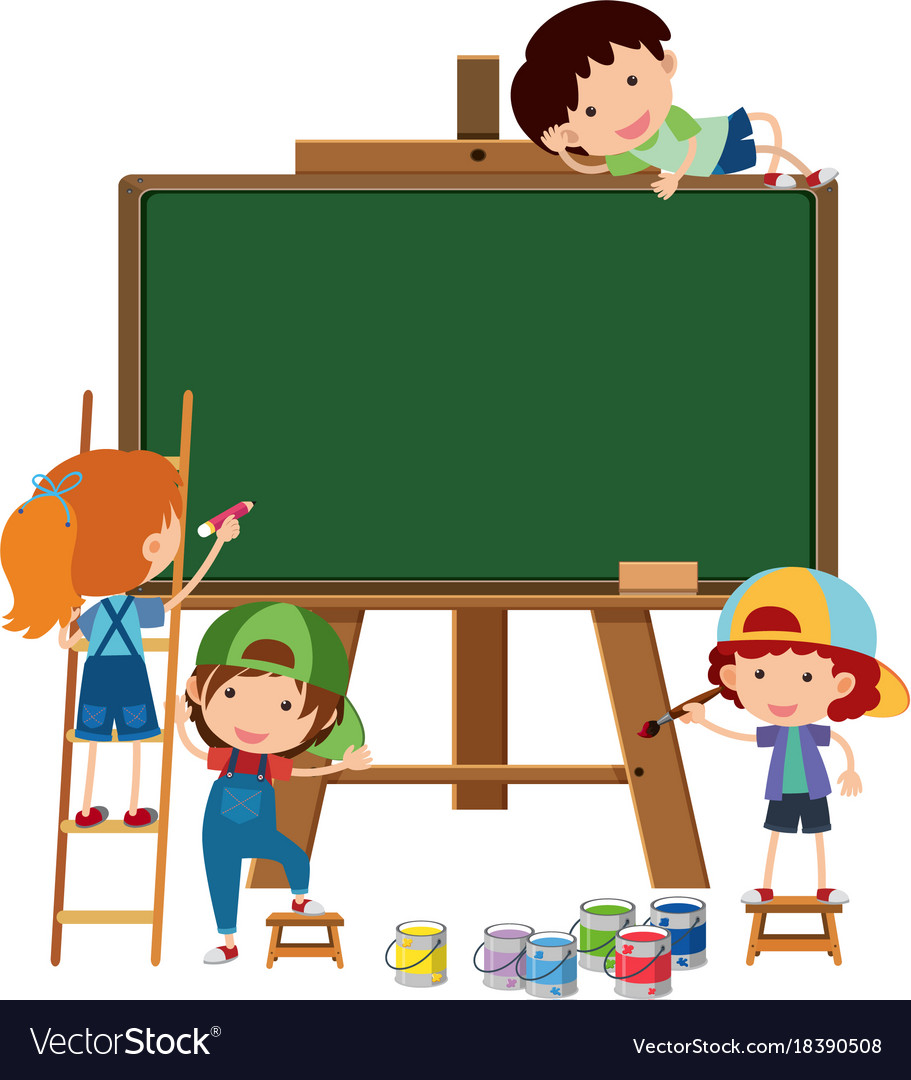 Viết bảng con
Viết
3
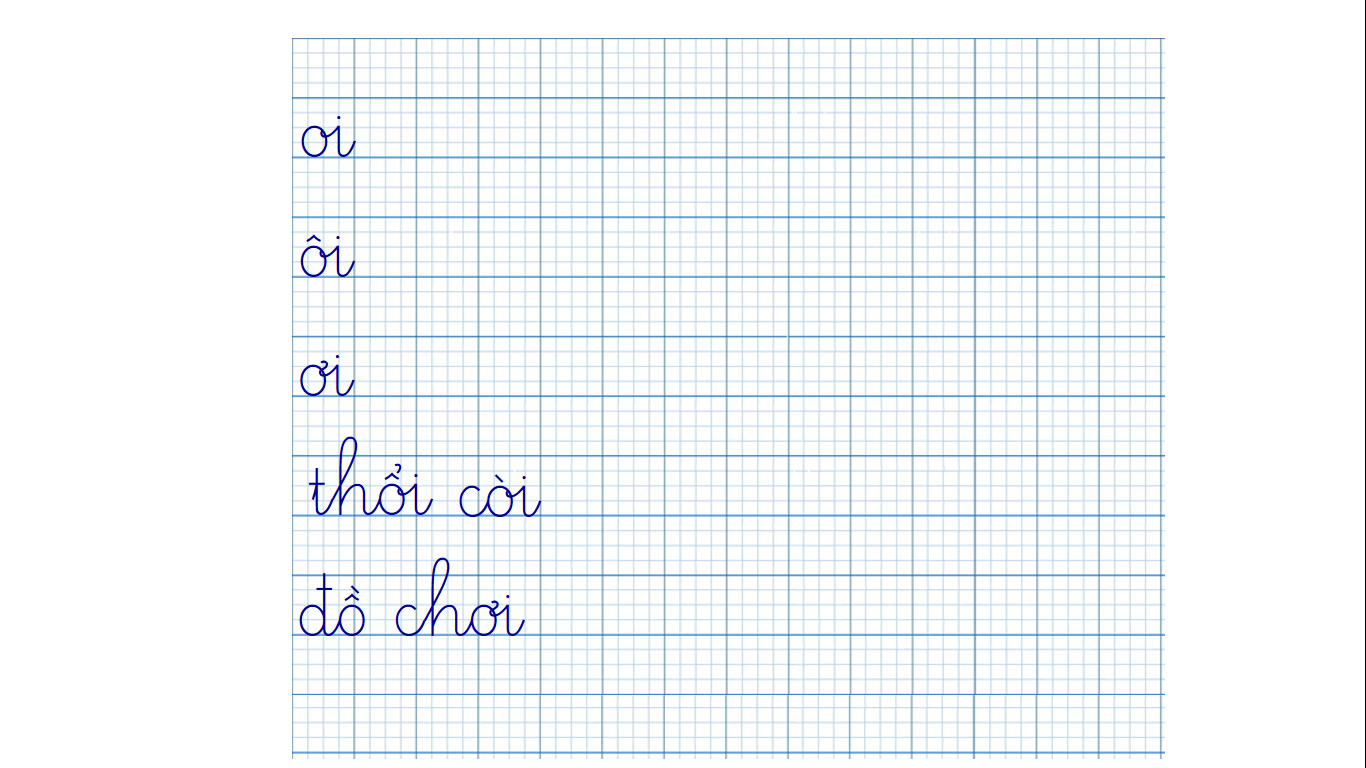 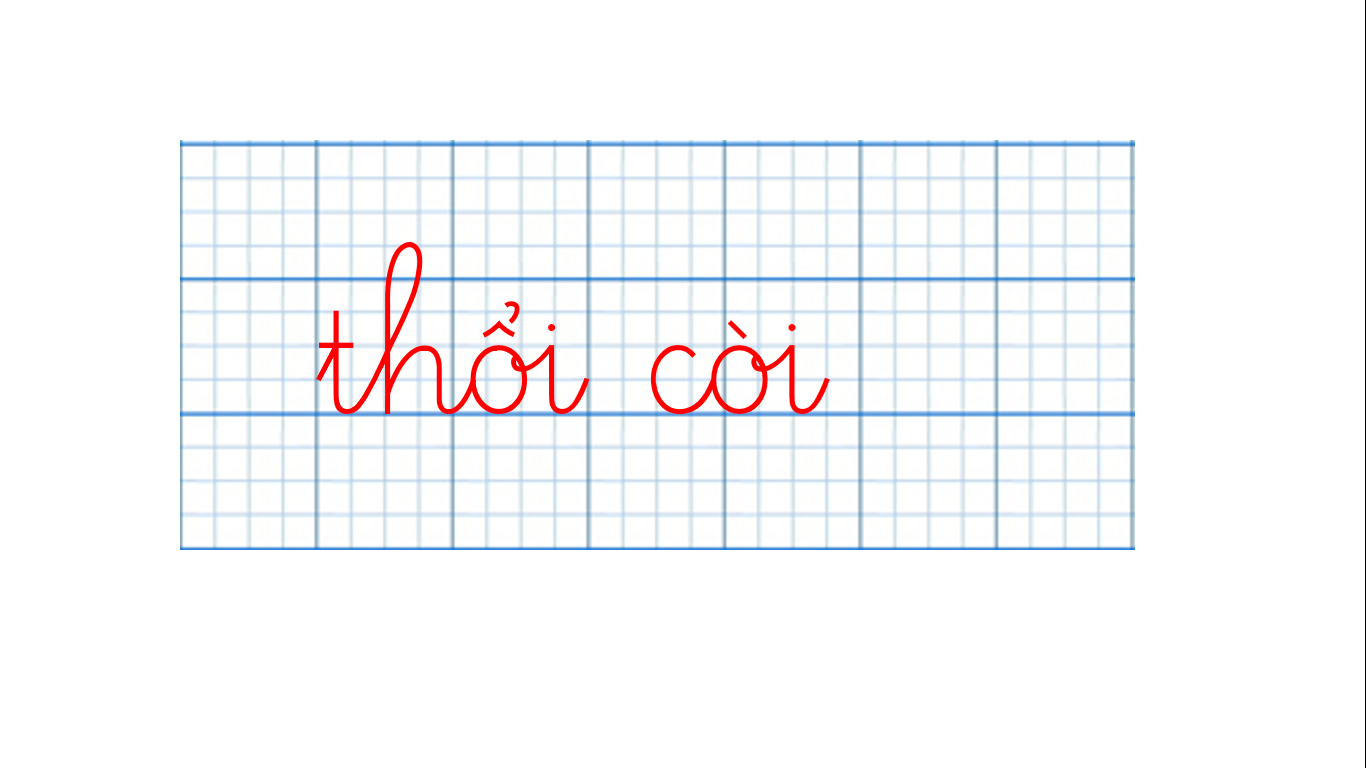 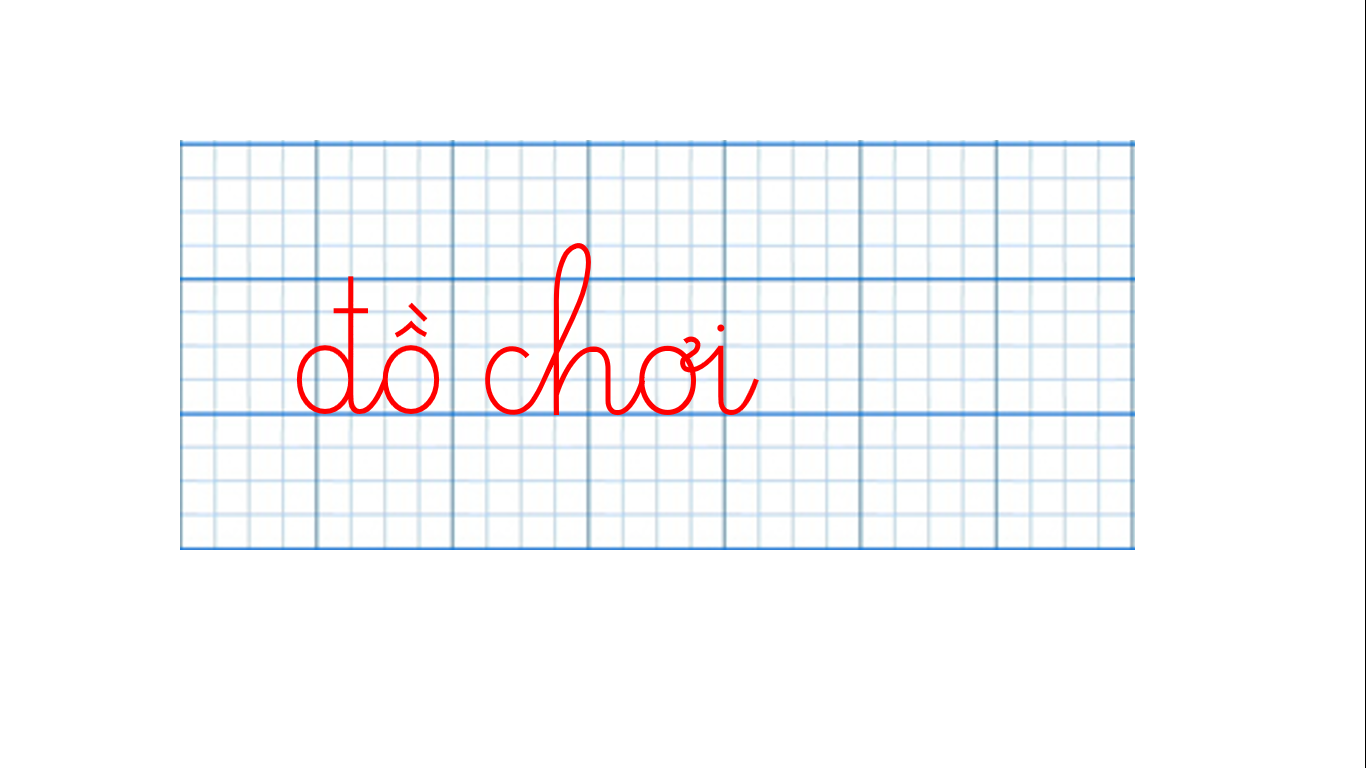 Viết vở
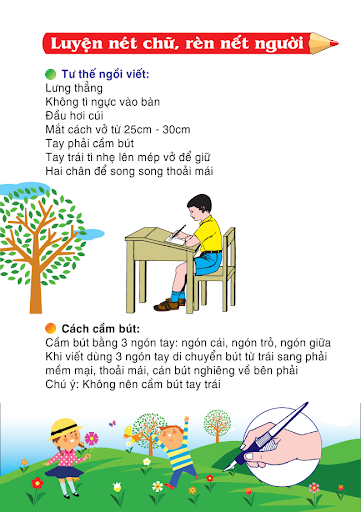 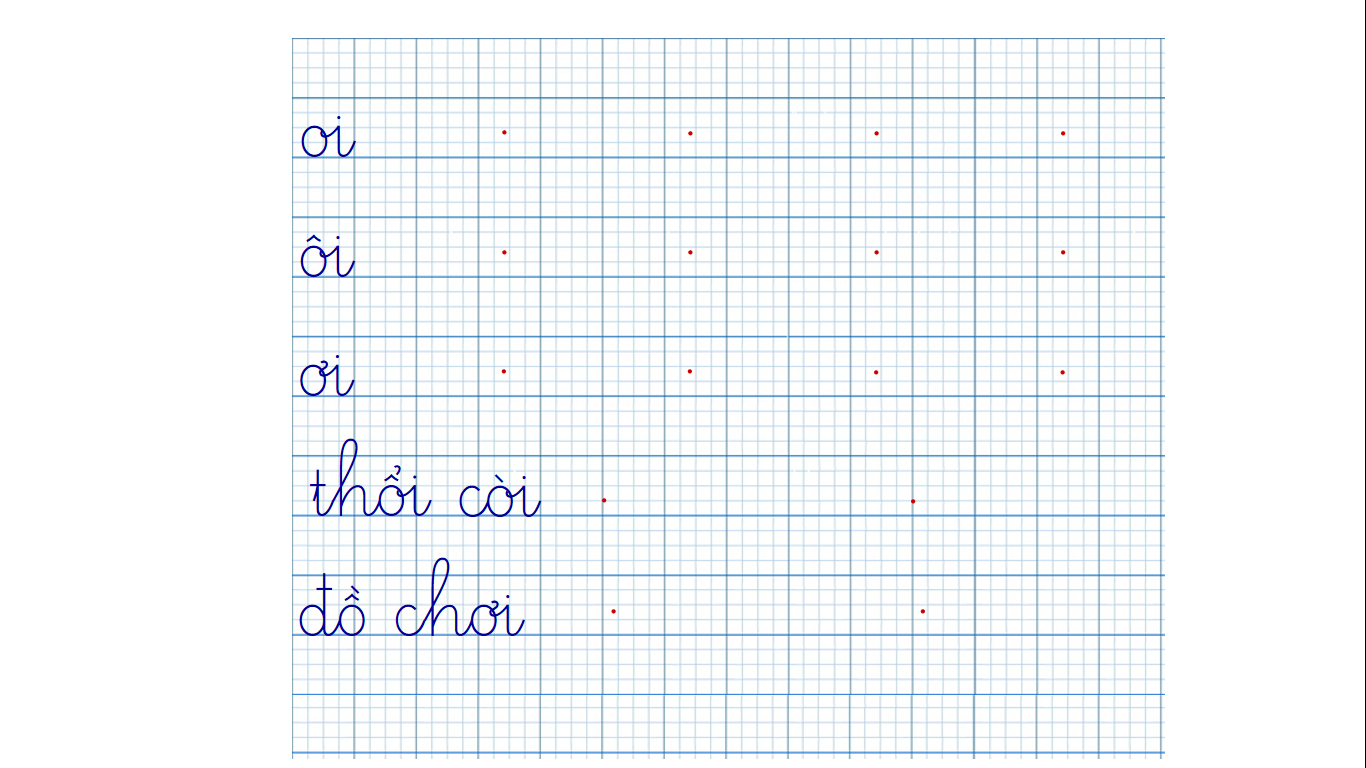 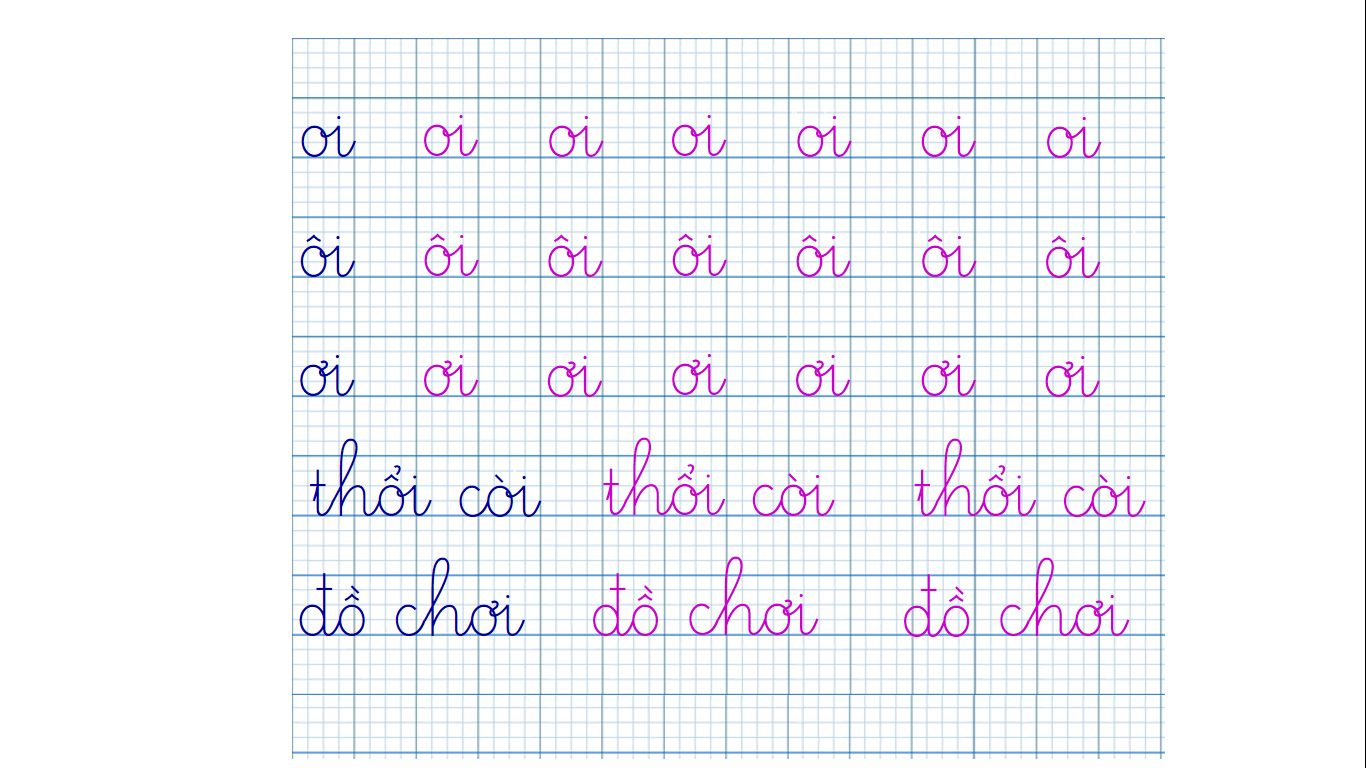 Đọc
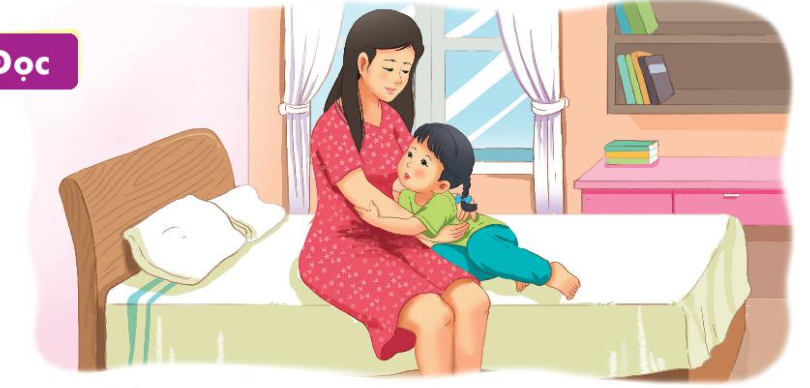 4
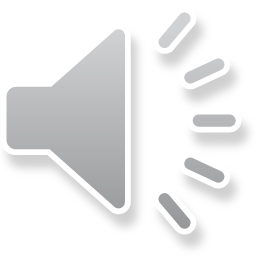 Hà hỏi mẹ:
- Mẹ ơi, mạ lớn lên gọi là cây lúa. Bê lớn lên gọi là bò. 
Còn con lớn lên thì gọi là gì ạ?
  Mẹ ôm Hà rồi nói:
- Lớn lên, con vẫn là con gái nhỏ của mẹ.
Nói
5
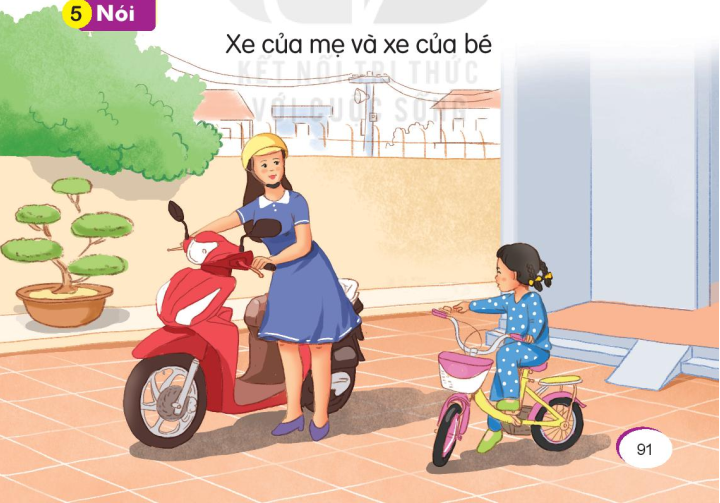 oi
ôi
ơi
hỏi
chòi
mới
đợi
xôi
mỗi
đồ chơi
chim bói cá
thổi còi
Hà hỏi mẹ:
- Mẹ ơi, mạ lớn lên gọi là cây lúa. Bê lớn lên gọi là bò. 
Còn con lớn lên thì gọi là gì ạ?
  Mẹ ôm Hà rồi nói:
- Lớn lên, con vẫn là con gái nhỏ của mẹ.
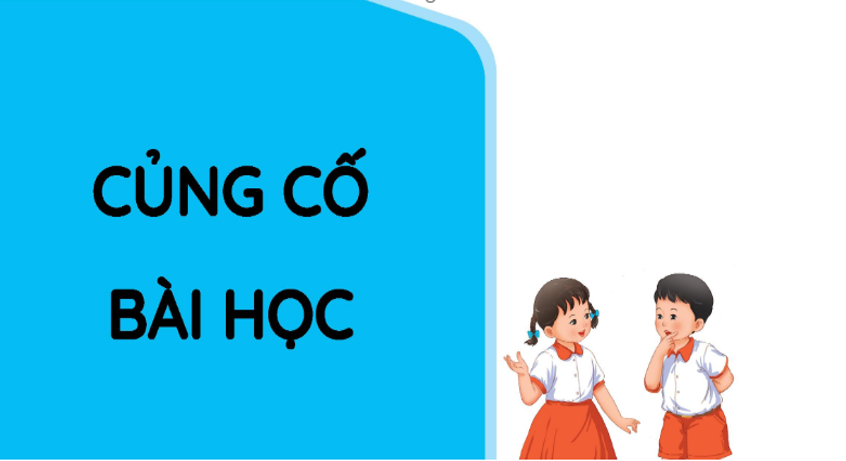 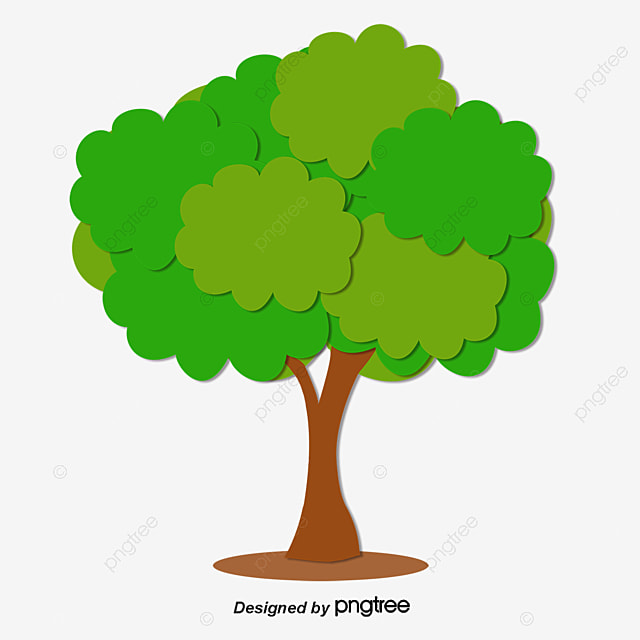 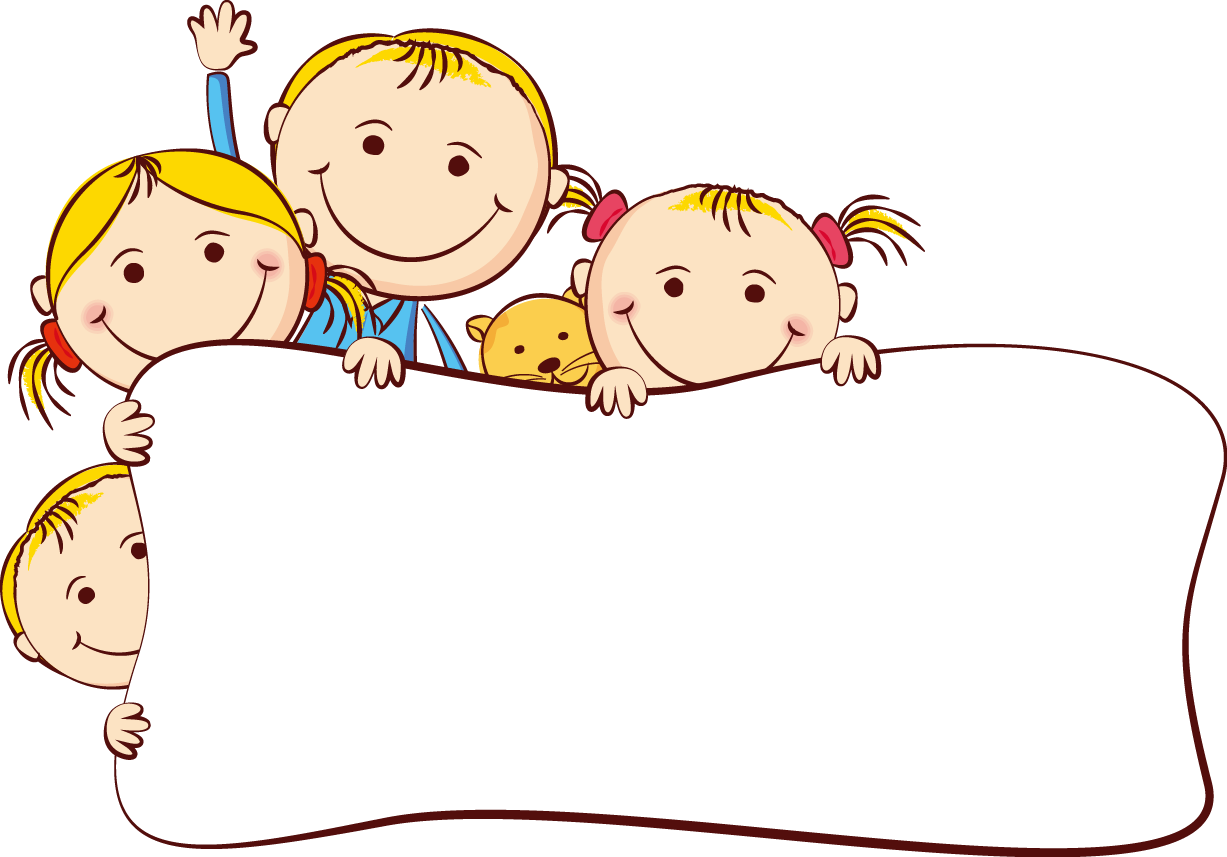 oi
Tìm tiếng chứa vần oi, ôi, ơi
ôi
ơi